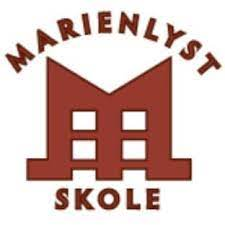 Rektor
Ass. Rektor
5.-6. trinn
Sos.ped. Rådgiver1.-7. trinn
Kontorsjef
Avdelingslederinkluderende undervisning
Sos.ped. Rådgiver8.-10. trinn
Yrkes- og utdanningsrådgiver
Driftsleder
Kontorpers
Avdelingsleder Neptun og S-klassene
Avdelingsleder MAKS og 1. trinn
Avdelingsleder 2. - 4.trinn
Avdelingsleder 7. – 8. trinn
Avdelingsleder 9. – 10. trinn